Nom du projetbusiness plan
Projet porté par 
Date
Logo
Genèse de l’idée
Rappeler l’historique du projet
L’opportunité
Présentation du projet
Phrase descriptive du projet en 140 caractères
Problématique du projet
Types de produits ou de services
Type de clientèle
Localisation
Enjeux de développement futur
Photo illustrative
Où en sommes-nous ?
Décrire l’état d’avancement du projet
Stade actuel
Présentation des créateurs
CV succint
Formation
Compétences
Principales expériences
Insister sur la cohérence profil/projet
Points forts et points faibles des créateurs (ne pas occulter les points faibles mais proposer des solutions)
Ambitions
Présentation des soutiens
Soutiens
Partenaires
Prescripteurs
Le marche, l’environnement
Décrire l’objectif de marché à 3 ans
Notre méthode d’étude de marché
Citez les méthodes que vous avez utilisées et justifiez-les
Voir notre article Les meilleurs méthodes d’étude de marché
Présentation du marché
De quel marché parle-t-on exactement ? Le décrire en une phrase
Les tendances du marché :
Sociétales
Démographiques
Ecologiques
Economiques
Evolutions technologiques
Evolution de la réglementation
…
Bien citer les sources de vos chiffres / faire plusieurs slides
Les consommateurs
Les décrire
Comportement
Introduire les différents segments de consommateurs
Exemple de profil-type de consommateur
Segmentation du marché
Texte descriptif
Insister sur les segments porteurs
Lisez cet article pour vous aider
Segment retenu
Les intervenants sur le marché
Fournisseurs
Concurrents
Taille
Positionnement
Les classer visuellement
Prescripteurs / préconisateurs
Les circuits de distribution
Positionnement strategique
Résumer en une phrase le positionnement stratégique retenu
Lire notre article sur le modèle économique
Analyse stratégique
Notre positionnement
Description du positionnement retenu en 140 caractères
La cible :
Le produit ou service :
Le prix :
Le mode distribution :
Le mode de communication :
Notre modèle économique
Stratégie de conquête commerciale
Exposer le plan d’actions commerciales et les coûts correspondants.
Voir notre article sur le plan d’actions commerciales.
organisation
Résumer en une phrase le type d’organisation retenu
Notre organisation générale
Organisation administrative :
Statut juridique
Locaux
Direction

Justifier les choix
Notre organisation productive
Décrire le cycle de production
Montrer la saisonnalité
Justifier les choix
Notre organisation support
Répartition des tâches support :
Gestion, comptabilité
Marketing, communication
Logistique
Informatique

Justifier les choix
ETUDE FINANCIERE
Besoins et ressources
Extraire des données du plan financier 
Voir notre modèle gratuit de prévisionnel financier sur Excel
Projections de chiffre d’affaires
Extraire des données du plan financier, les présenter sous forme visuelle
Voir notre modèle gratuit de prévisionnel financier sur Excel
Charges directes et indirectes
Calcul des marges
Présentation des principales dépenses
Présenter le calcul du point mort (seuil de rentabilité)
Extraire des données du plan financier ; voir notre modèle gratuit de prévisionnel financier sur Excel
Projections de rentabilité
Extraire des données du plan financier 
Voir notre modèle gratuit de prévisionnel financier sur Excel
Ce dont nous avons besoin
Exposer clairement les besoins financiers
Rappeler le montage financier et juridique
Rappeler le planning de démarrage
Gestion des risques
Gestion des risques
Risques mineurs :
Risques à suivre : 
Risques à traiter :
Stratégie de traitement des risques :
Voir notre article sur la gestion des risques
Conclusion
Conclure en étant convaincant
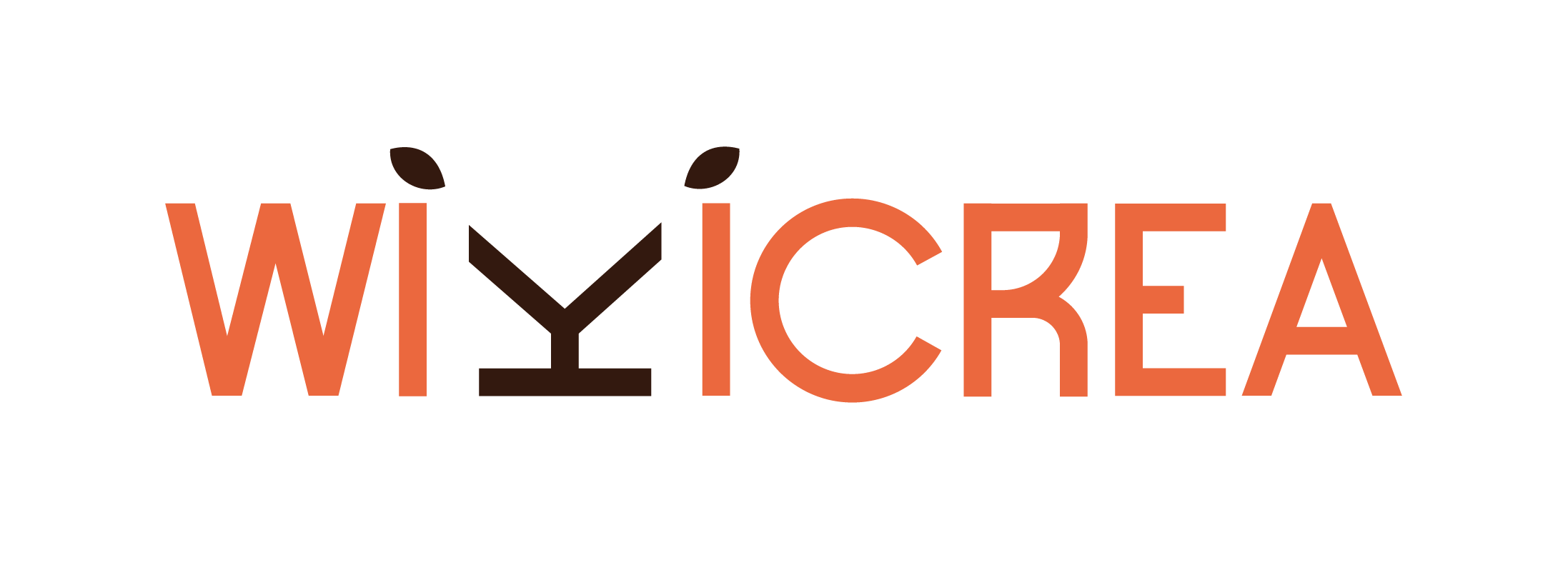 Ce modèle de business plan est fourni par WikiCréa